Организационные аспекты диспансерного наблюдения за лицами, страдающими хроническими и затяжными психическими расстройствами с тяжелыми стойкими или часто обостряющимися болезненными проявлениями,в соответствии с законодательством Российской Федерации.
21 апреля 2023 года
г. Вологда
Законодательство Российской Федерации, регламентирующее диспансерное наблюдение
Закон  от 2 июля 1992 года № 3185-1 «О психиатрической помощи и гарантиях прав граждан при её оказании»
Приказ МЗ РФ № 453н от 30 июня 2022 года «Об утверждении порядка диспансерного наблюдения за лицом, страдающим хроническим и затяжным психическим расстройством с тяжелыми стойкими или часто обостряющимися болезненными проявлениями» (вступил в силу с 1 марта 2023 года) 
Приказ МЗ РФ N 769н от 28 ноября 2022 года «О внесении изменений в порядок диспансерного наблюдения за лицом, страдающим хроническим и затяжным психическим расстройством с тяжелыми стойкими или часто обостряющимися болезненными проявлениями»
Законодательство Российской Федерации, регламентирующее диспансерное наблюдение
Приказ МЗ РФ № 668н от 14 октября 2022 года «Порядок оказания медицинской помощи при психических расстройствах и расстройствах поведения» (вступает в силу с 1 июля 2023 года) 
Приказ МЗ РФ № 420 от 31 декабря 2002 года «Об утверждении форм первичной медицинской документации для психиатрических и наркологических учреждений»
Приказ МЗ РФ и МВД от 30.04.1997 № 133/269 «О мерах по предупреждению общественно опасных действий лиц, страдающих психическими расстройствами»
«Порядок оказания медицинской помощи при психических расстройствах и расстройствах поведения» (№ 668н)
Приложение № 1 к Порядку:
«Правила организации деятельности психоневрологического диспансера (диспансерного отделения психиатрической больницы)»
 2. Деятельность Диспансера осуществляется по территориально-участковому принципу (заключается в формировании групп обслуживаемого контингента по признаку проживания (пребывания) на определенной территории или по признаку работы (обучения) в определенных организациях и (или) их подразделениях).
«Порядок оказания медицинской помощи при психических расстройствах и расстройствах поведения» (№ 668н)
Приложение № 1 к Порядку:
8. Диспансер осуществляет следующие функции:
8) диспансерное наблюдение за лицами, страдающими хроническими и затяжными психическими расстройствами с тяжелыми стойкими или часто обостряющимися болезненными проявлениями;
9) применение принудительных мер медицинского характера;
Правила организации деятельности кабинета врача-психиатра (Приложение N 4 к Порядку оказания медицинской помощи при психических расстройствах и расстройствах поведения, утвержденному приказом Министерства здравоохранения Российской Федерации от 14 октября 2022 г. № 668н)
1. Кабинет врача-психиатра является структурным подразделением медицинской организации или иной организации, осуществляющей медицинскую деятельность, имеющей лицензии на осуществление медицинской деятельности, предусматривающие выполнение работ (оказание услуг) по "психиатрии", "психиатрическому освидетельствованию".
2. Кабинет создается для оказания первичной специализированной медико-санитарной помощи лицам, страдающим психическими расстройствами и расстройствами поведения.
3. Деятельность Кабинета осуществляется по территориально-участковому принципу.
Правила организации деятельности кабинета врача-психиатра (Приложение N 4 к Порядку оказания медицинской помощи при психических расстройствах и расстройствах поведения, утвержденному приказом Министерства здравоохранения Российской Федерации от 14 октября 2022 г. № 668н)
7. Кабинет осуществляет следующие функции:
7) диспансерное наблюдение за лицами, страдающими хроническими и затяжными психическими расстройствами с тяжелыми стойкими или часто обостряющимися болезненными проявлениями;
8) применение принудительных мер медицинского характера;
Закон РФ от 02.07.1992 N 3185-1 «О психиатрической помощи и гарантиях прав граждан при ее оказании» (далее – Закон), статья 27
(2) Решение вопросов о необходимости установления диспансерного наблюдения и о его прекращении принимается комиссией врачей-психиатров, назначенной руководителем медицинской организации, оказывающей психиатрическую помощь в амбулаторных условиях, или комиссией врачей-психиатров, назначенной органом исполнительной власти субъекта Российской Федерации в сфере здравоохранения.
«Порядок диспансерного наблюдения за лицом, страдающим хроническим и затяжным психическим расстройством с тяжелыми стойкими или часто обостряющимися болезненными проявлениями» (453н)
1. Диспансерное наблюдение за лицом, страдающим хроническим и затяжным психическим расстройством с тяжелыми стойкими или часто обостряющимися болезненными проявлениями, проводится в МО, имеющих лицензии на медицинскую деятельность, включая работы (услуги) по «психиатрии».
2. Диспансерное наблюдение может устанавливаться независимо от согласия лица, страдающего психическим расстройством, или его законного представителя в случаях, предусмотренных частью первой статьи 27 Закона (диспансерное наблюдение может устанавливаться за лицом, страдающим хроническим и затяжным психическим расстройством с тяжелыми стойкими или часто обостряющимися болезненными проявлениями).
4. Решение вопросов о необходимости установления диспансерного наблюдения и о его прекращении принимается комиссией врачей-психиатров, назначенной руководителем медицинской организации, оказывающей психиатрическую помощь в амбулаторных условиях, или комиссией врачей-психиатров, назначенной органом исполнительной власти субъекта Российской Федерации в сфере здравоохранения
Приказ МЗ РФ № 420 от 31 декабря 2002 года «Об утверждении форм первичной медицинской документации для психиатрических и наркологических учреждений»
Приложение № 3 к приказу Минздрава России от 31.12.2002 г. N 420:
В пункте 13:
Решение об установлении диспансерного наблюдения или о его прекращении принимается комиссией врачей - психиатров (клинико - экспертной комиссией - КЭК), назначаемой администрацией амбулаторного психоневрологического учреждения. В сельских районах и малых городах - КЭК лечебно - профилактического учреждения с включением в ее состав врача - психиатра (нарколога), осуществляющего диспансерное наблюдение больных, в отношении которых принимается решение.
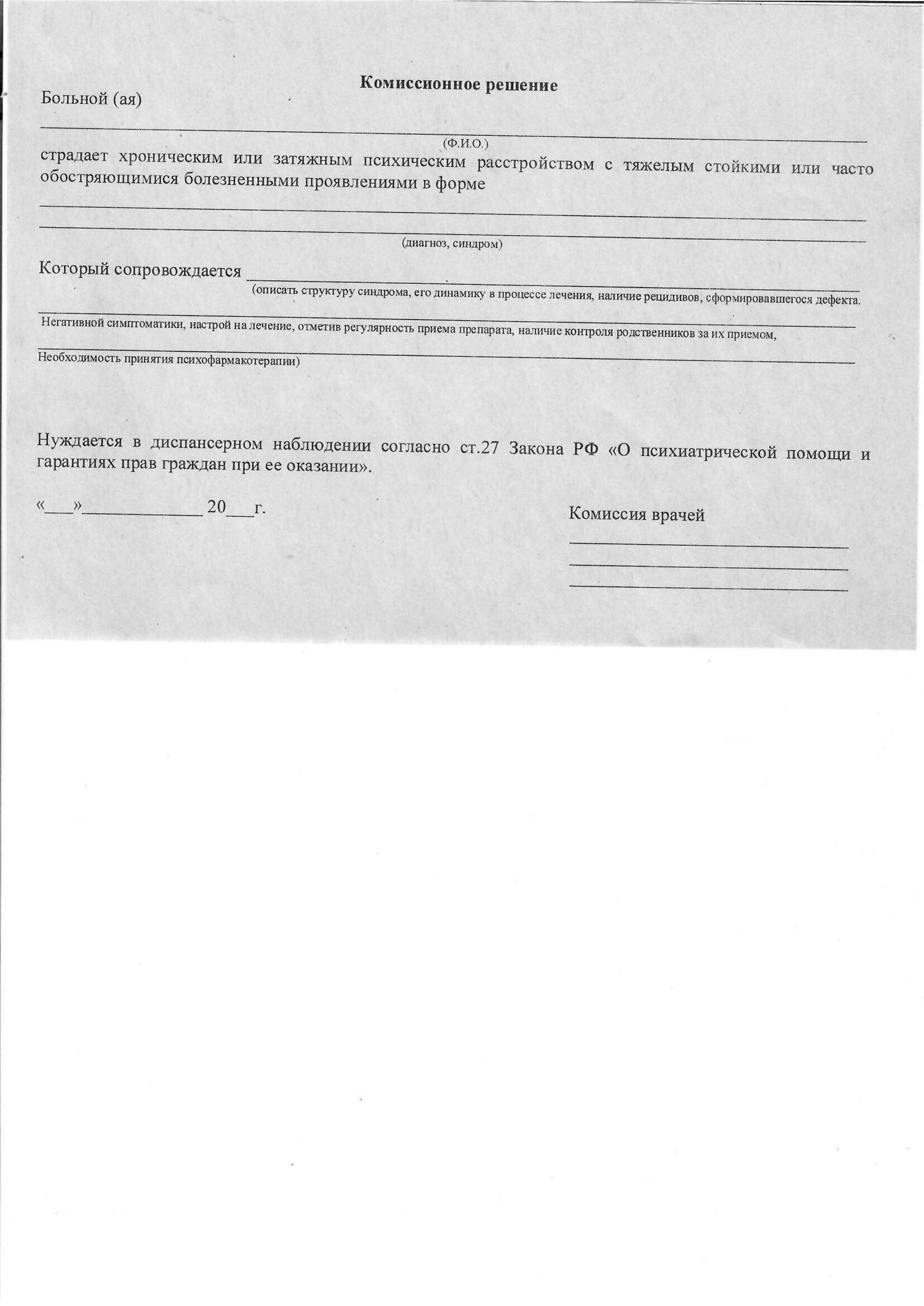 Закон РФ от 02.07.1992 N 3185-1 «О психиатрической помощи и гарантиях прав граждан при ее оказании», статья 26, п.3, 
пункт 3 Порядка (453н)
Диспансерное наблюдение может устанавливаться независимо от согласия лица, страдающего психическим расстройством, или его законного представителя в случаях, предусмотренных частью первой статьи 27 (1) настоящего Закона, и предполагает наблюдение за состоянием психического здоровья лица путём регулярных осмотров врачом-психиатром и оказание ему необходимой медицинской и социальной помощи.
(1) Диспансерное наблюдение может устанавливаться за лицом, страдающим хроническим и затяжным психическим расстройством с тяжелыми стойкими или часто обостряющимися болезненными проявлениями.
«Порядок диспансерного наблюдения за лицом, страдающим хроническим и затяжным психическим расстройством с тяжелыми стойкими или часто обостряющимися болезненными проявлениями» (453н)
5. Мотивированное решение врачей-психиатров оформляется в медицинской документации.
6. Диспансерное наблюдение устанавливается в течение 3-х рабочих дней со дня: 
1) установления диагноза психического расстройства при оказании помощи в амбулаторных условиях;
2) получения выписного эпикриза из медицинской карты стационарного больного по результатам оказания психиатрической помощи в стационарных условиях и условиях дневного стационара.
7. Организацию ДН в МО осуществляет руководитель МО либо уполномоченный им заместитель, который не позднее 10-го числа месяца, следующего за отчетным, организует обобщение и проводит анализ результатов ДН.
8. Диспансерное наблюдение проводят врачи-психиатры медицинской организации.
Приказ главного врача № 44-пр от 20.02.2023 года «Об утверждении порядка диспансерного наблюдения в БУЗ ВО «ВОПБ» за лицом, страдающим хроническим и затяжным психическим расстройством с тяжелыми стойкими или часто обостряющимися болезненными проявлениями»
6. Утвердить формы:
6.1. ежемесячного мониторинга групп диспансерного наблюдения (приложение 1), и активного диспансерного наблюдения (приложение 2);
6.2. контроля показателей состояния здоровья пациентов в рамках проведения диспансерного наблюдения (приложение 3) и активного диспансерного наблюдения (приложение 4).
«Порядок диспансерного наблюдения за лицом, страдающим хроническим и затяжным психическим расстройством с тяжелыми стойкими или часто обостряющимися болезненными проявлениями» (453н)
13. Врач-психиатр при проведении ДН:
1) Устанавливает группу (подгруппу) ДН и при необходимости изменяет группу (подгруппу) ДН в соответствии с приложением к Порядку.
2) Информирует лиц или его законных представителей о факте организации ДН (в течение 10 рабочих дней после принятия решения комиссией).
Приложение к Приказу Минздрава РФ и МВД РФ от 30 апреля 1997 г. N 133/269« О мерах по предупреждению общественно опасных действий лиц, страдающих психическими расстройствами»
«Инструкция об организации взаимодействия органов здравоохранения и внутренних дел Российской Федерации по предупреждению общественно опасных действий лиц, страдающих психическими расстройствами»:
1.2. Решение о включении в группу лиц с психическими расстройствами, склонных к общественно опасным действиям, а также о выведении из нее в каждом конкретном случае принимается комиссией врачей - психиатров на основании медицинской документации психиатрических стационаров, а также данных, полученных врачами психоневрологических диспансеров.
Врач-психиатр в соответствии с Инструкцией направляет в орган внутренних дел по месту жительства лиц с психическими расстройствами, состоящих на активном диспансерном наблюдении и на амбулаторном принудительном наблюдении и лечении у психиатра, следующую письменную информацию:
- ежегодно, до 20 января, список лиц, находящихся на активном диспансерном наблюдении и лечении у психиатра;
- сведения об изменении места жительства лицом с психическим расстройством, находящимся на активном диспансерном наблюдении, или амбулаторном принудительном наблюдении и лечении у психиатра, а также при длительном отсутствии его по месту регистрации;
- данные о лицах, вновь включенных в список активного диспансерного наблюдения, принятых на амбулаторное принудительное наблюдение и лечение у психиатра и снятых с него, - немедленно по принятии соответствующих решений.
Орган внутренних дел в соответствии с Инструкцией:
2.3.4. При получении из психоневрологического диспансера сведений об изменении лицом с психическим расстройством, находящимся на активном диспансерном наблюдении, амбулаторном принудительном наблюдении и лечении, места жительства, длительном отсутствии его по месту регистрации, орган внутренних дел незамедлительно принимает меры к установлению места нахождения лица и предупреждению возможных с его стороны общественно опасных действий. Об установлении данного лица орган внутренних дел информирует психоневрологический диспансер.
Приказ главного врача БУЗ ВО «ВОПБ» № 120 — ПР от 05.04.2022 года Об организации работы с лицами, склонными к общественно опасным действиям и профилактики опасных действий с их стороны
1. Заведующим и врачам-психиатрам стационарных отделений:
1.1. выявлять пациентов, страдающих хроническими и затяжными психическими расстройствами с тяжелыми стойкими или часто обостряющимися болезненными проявлениями, склонных к общественно опасным действиям и подлежащих представлению на врачебную комиссию (далее – ВК) диспансерного отделения для определения в группу активного диспансерного наблюдения (далее – АДН);
1.2. проводить необходимое обследование, лечение и медицинскую реабилитацию пациентов данной группы, в целях улучшения их психического состояния и предупреждения общественно опасного поведения, с подготовкой рекомендаций по дальнейшему наблюдению и лечению в амбулаторных условиях;
1.3. согласовывать с участковым врачом-психиатром сроки выписки, с целью представления пациента на ВК диспансерного отделения в день выписки;
1.4. согласовывать с заведующим приемно-диагностическим отделением (далее – ПДО) время предоставления автотранспорта и сопровождающего медперсонала для транспортировки пациента в диспансерное отделение (электронная заявка);
1.5. представлять пациента, требующего решения вопроса о наблюдении в группе АДН (как вновь выявленного, так и находящегося в этой группе), на ВК диспансерного отделения в день выписки пациента (с выписным эпикризом).
Приказ главного врача БУЗ ВО «ВОПБ» № 120 — ПР от 05.04.2022 года Об организации работы с лицами, склонными к общественно опасным действиям и профилактики опасных действий с их стороны
2. Заведующему ПДО Кочмарику А.Н. (лицу, его замещающему) обеспечивать транспортировку пациентов автотранспортом больницы в сопровождении медперсонала ПДО из стационара в диспансерное отделение с целью их представления на ВК по заявке отделений.

3. Заведующему и врачам-психиатрам диспансерного отделения (взрослого):
3.1. организовать проведение ВК в день выписки пациента для решения вопроса об установлении АДН на основании медицинской документации психиатрического стационара, а также данных, полученных врачами-психиатрами при амбулаторном наблюдении;
Контролируемые показатели состояния здоровья в рамках проведения диспансерного наблюдения
Д-1:
Наличие (отсутствие) суицидальных мыслей и намерений или самоповреждающего поведения, симптомы, обуславливающие склонность к совершению общественно опасных действий, – при каждом диспансерном приеме врачом-психиатром
Вес (индекс массы тела),окружность талии – 1 раз в 3 мес.; артериальное давление - 1 раз в мес.; клинический анализ крови, уровень пролактина в крови (при назначении антипсихотических лекарственных препаратов), ЭКГ – не реже 1 раза в год
Контролируемые показатели состояния здоровья в рамках проведения диспансерного наблюдения
Д-5:
Минимальная периодичность диспансерных приемов: в течение 10 рабочих дней после установления ДН, в дальнейшем – не реже 1 раза в месяц;
Обследование: Д-1 +
Патопсихологическое обследование – не реже 1 раза в год;
Наличие и (или) концентрация лекарственных препаратов и их метаболитов в биологических объектах (моча и (или) кровь) в рамках контроля за лечением, назначенным врачом-психиатром, - не реже 1 раза в 6 месяцев